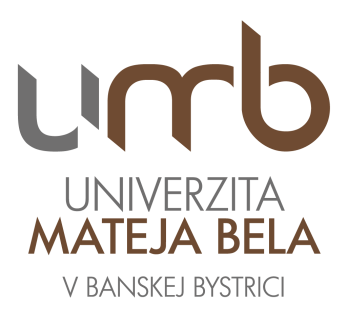 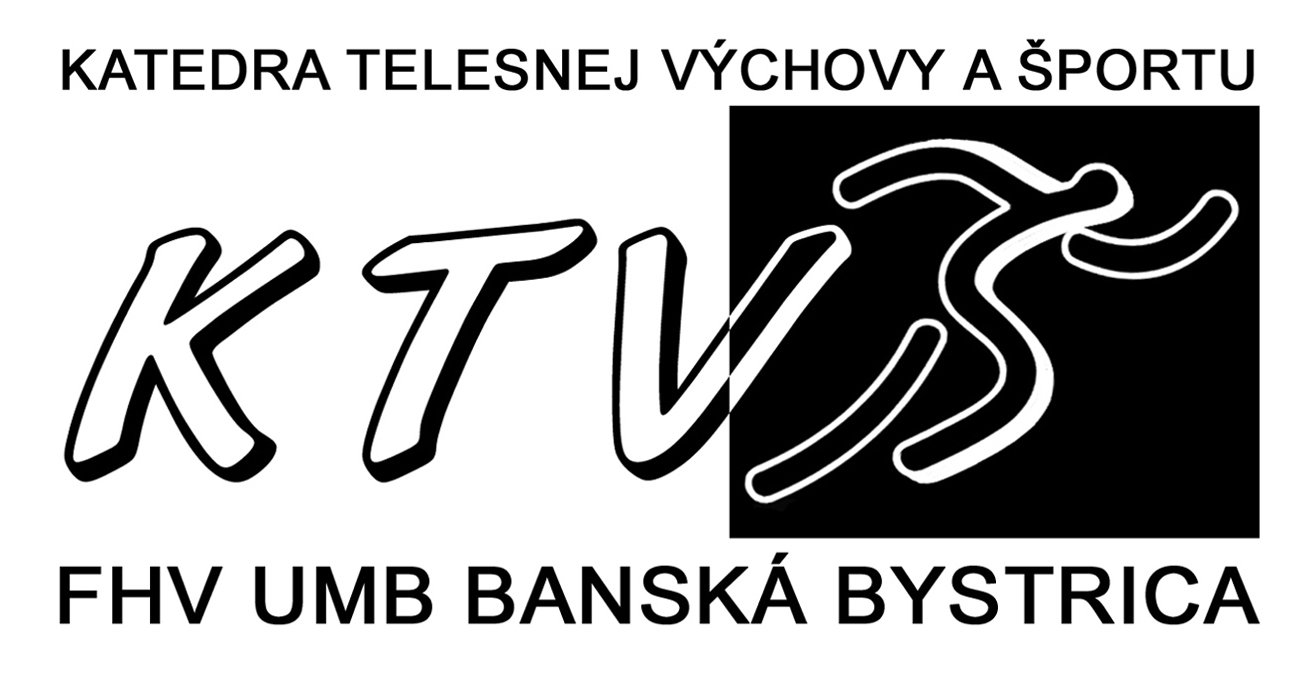 Podpora študentov športovcov na UMB v Banskej Bystrici
Ivan Čillík 
KTVŠ FF UMB v Banskej Bystrici
Študijné programy
I., II., III. stupeň štúdia  
Telesná výchova a trénerstvo
Telesná výchova v kombinácii s druhým predmetom 
Telesná výchova
3 doktorandské ŠP

Formy:
Denná
Externá
Počty študentov
Klesajúci trend
V ak. roku 2015/2016 700 študentov 

Do 80 študentov IŠP

Do 40 študentov IŠP na úrovni reprezentácie SR
Podpora zo strany UMB
Individuálny študijný plán:
Medzinárodná úroveň 30 % účasť
Národná úroveň 60 % účasť

Individuálne plnenie študijných povinností

Motivačné štipendium
Kredity za reprezentáciu
Podpora zo strany športovej organizácie
Profesionálni športovci – možnosť externe študovať  
Podpora, záujem trénerov o štúdium
Príklady +
Profesionálny športovec počas svojej kariéry študuje
Po skončení športovej kariéry študuje
Začne študovať denne, dosiahne úroveň  vrcholového športu, prechádza na externú formu štúdia
Príklady -
Športovec  študuje v dennej/externej forme, je profesionálnym športovcom:

predčasne ukončí štúdium 
preruší štúdium
predčasne ukončí športovú kariéru
Východiská
Individuálne študijné plány, individuálny prístup
Individuálne študijné tempo
Motivačné štipendiá
Propagácia výsledkov športovca
Propagácia univerzity 
Propagácia športových subjektov
Lepšia spolupráca a zainteresovanosť univerzity, športovej organizácie  a športovca – lepšie využiť benefity štúdia, športovania v prospech športovca a zainteresovaných organizácií
Absolventi
Elena Kaliská
Peter Mráz
Martina Hrašnová
Ľuboš Kriško
Betka Havrančíková
Pavol Hurajt
Janka Gereková
Peter Korčok
Martin Pupiš
Matej Spišiak
Igor Kollár
Kristína Saalová
Alena Procházková
Ján Valuška
Pavol Hurajt
Matej Kazár
Juraj Sanitra
Peter Zánický
 a mnohí ďalší